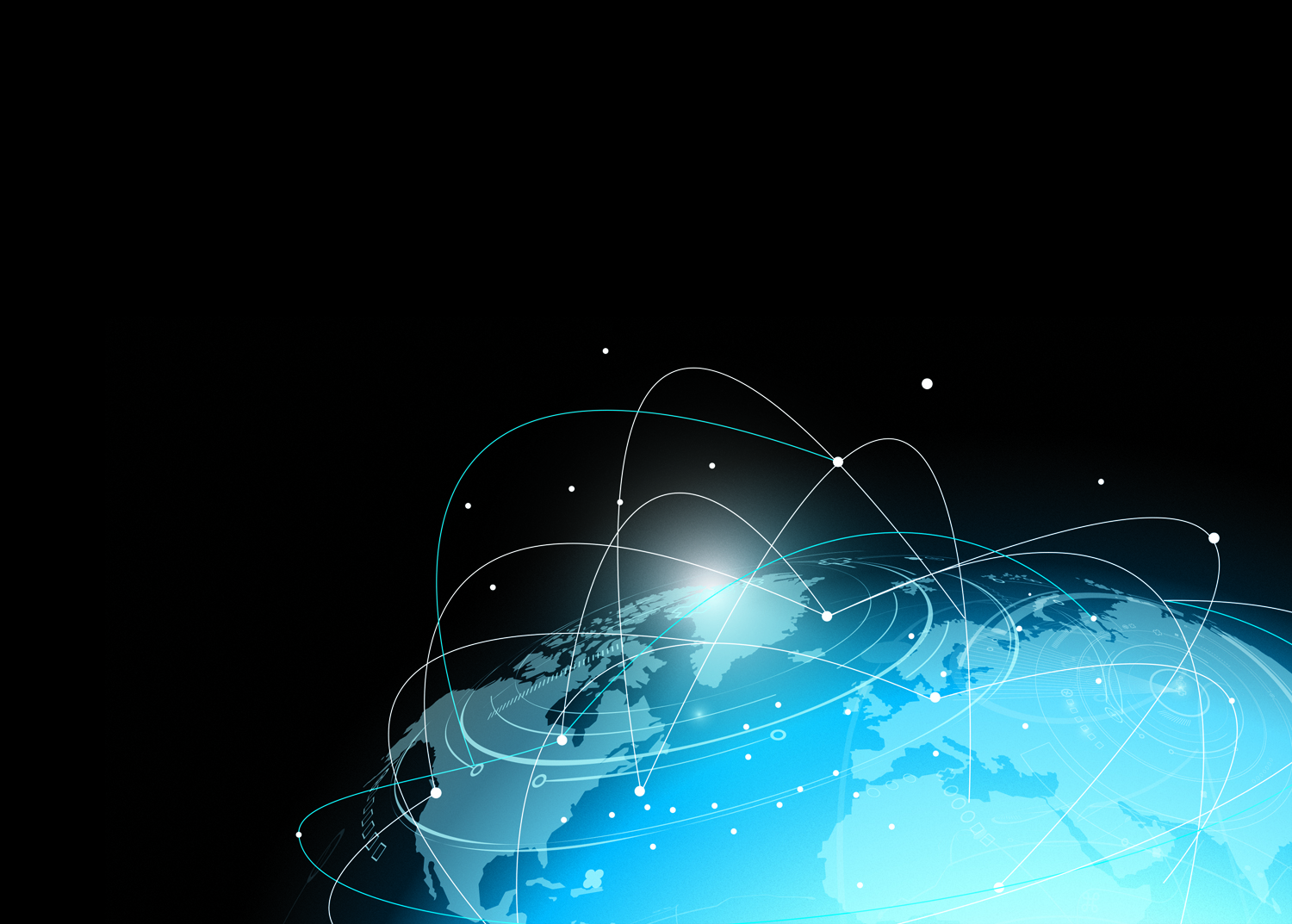 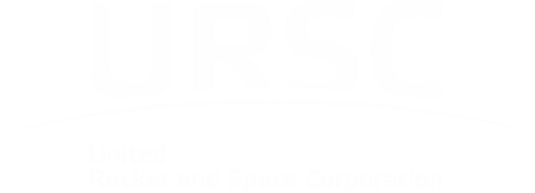 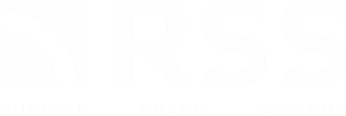 Integration of RoscosmosGeoportal services and CEOS WGISS Integrated Catalog (CWIC)
WGISS-41
Canberra, Australia
14–18 March, 2016
already done
Tasks and results
in progress
1. Improvement of the web search in the IGDIS Integrated catalog
2. Improvement of the IGDIS Integrated catalog’s structure 
The organization of product metadata collections (satellite images)
3. Mapping of metadata parameters (IGDIS Integrated catalog & CWIC catalog) 
4. English interface
5. Preparation of data descriptions and their further registration
6. Ordering a product
The order link is located in the metadata of a product 
7. Downloading a product without making an order 
A special link for this purpose will be located in the metadata. Only a limited number of products are available for direct downloading
8. Release of the new version of the geoportal in public access
COLLECTIONS
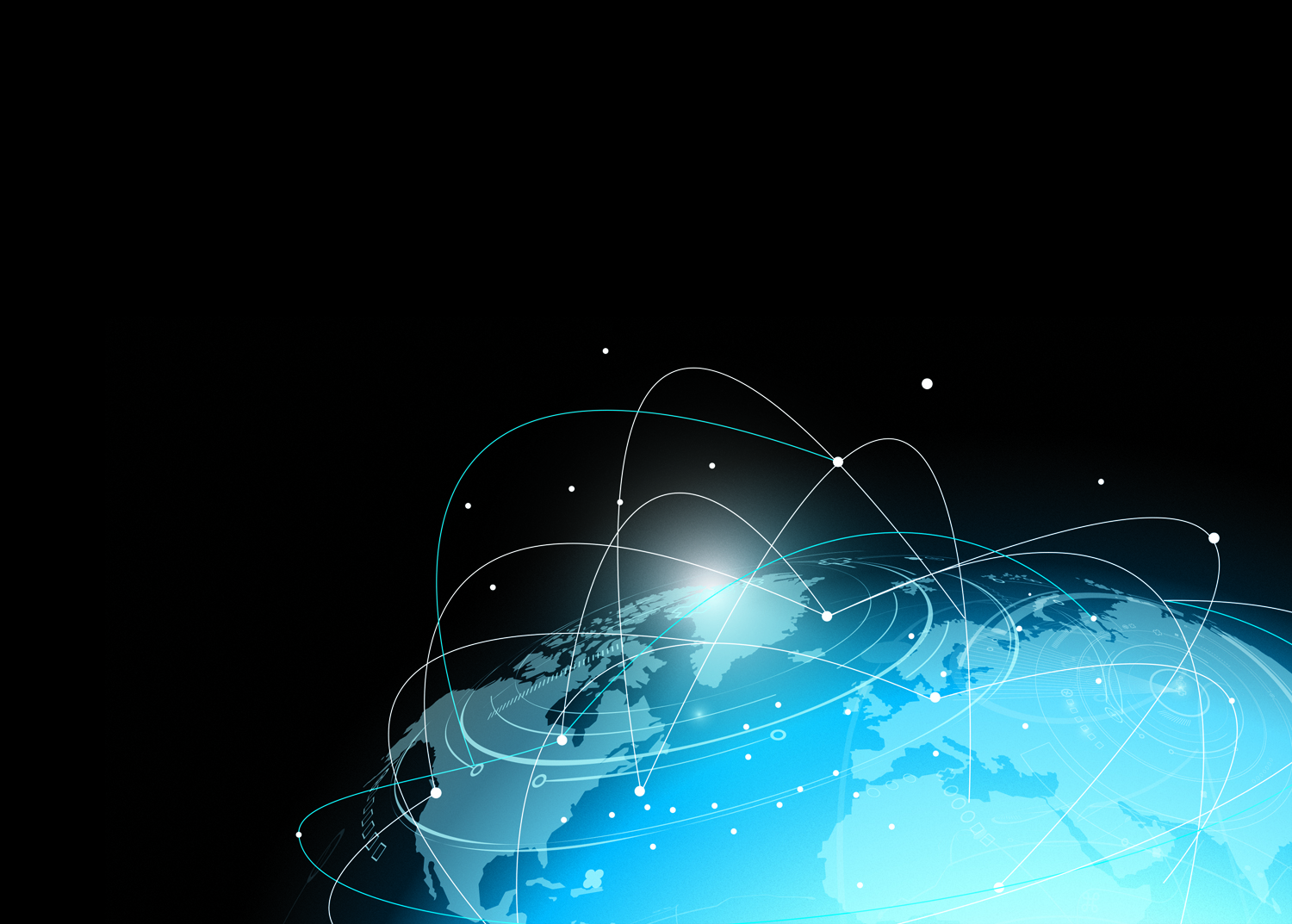 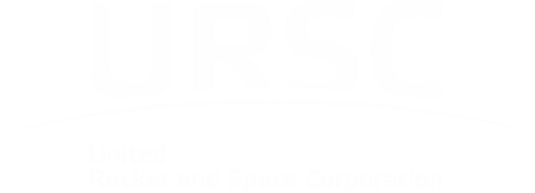 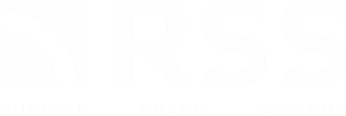 Thank you for attention!
Tamara Ganina

gtd@ntsomz.ru
www.ntsomz.ru
WGISS-40
UKSA, Harwell, UK
September 28 – October 2, 2015